Опатов
Выполнила студентка экономического отделения 
Марика Маковска
Структура презентации
Расположение
История
Памятники
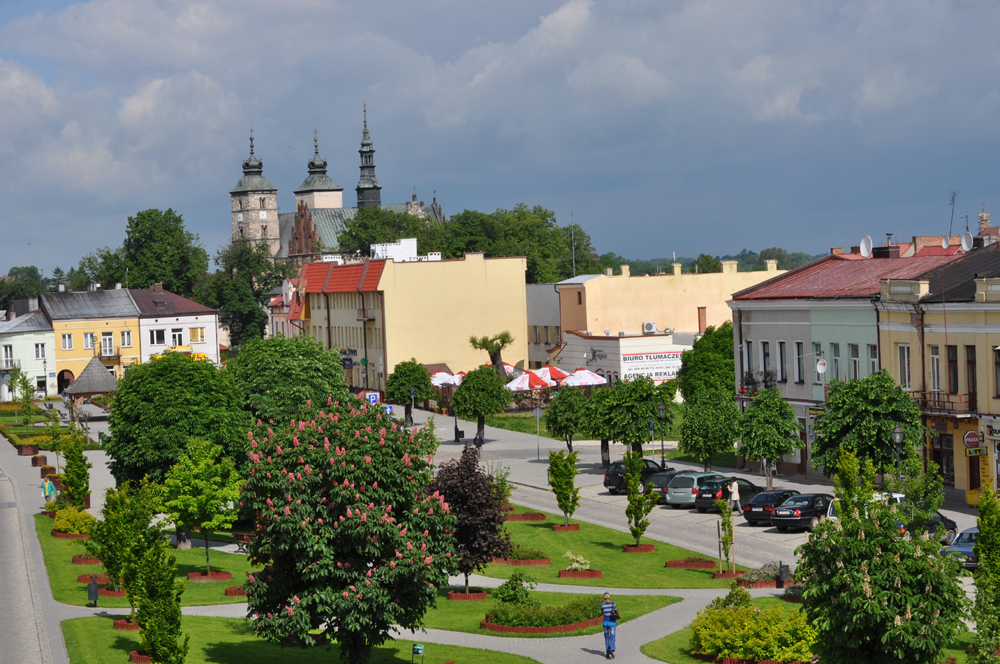 Расположение
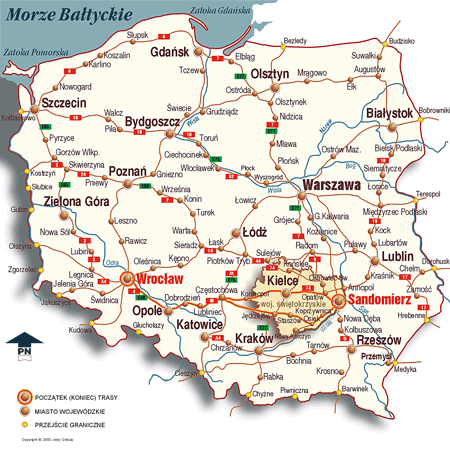 Опатов - город в провинции Свентокшиское. 
Город расположен в Галисии, в Сандомире.
История

Опатов – один из старейших и богатейших исторических польских городов. Основание города связано с укрепленным замком Жмигруд.

После очередного военного похода город был разрушен татарами в 1502 году.  Окрестость деревни приобрел канцлер Кшиштоф Шидловецкий, который привел город к повторному расцвету. 
Опатов был окружен крепостной стеной с четырьмя воротами: Краков, Сандомир, Люблин и Варшава.
Также был построен городской водопровод и бани.
После смерти канцлера Шидловецкого Опатов переходила в руки семьи Тарновских, Острожских, Радзивиллов, Потоцких и Любомирских.

В семнадцатом и восемнадцатом веке местность снова преследуют войны, пожары и эпидемии, которые разрушают достижения многих поколений.

После раздела Польши, город был российской территорией. Жители и крестьяне из окрестных деревень принимали активное участие в ноябрьском восстании.
Достопримечательности, которые стоит посмотреть
Ворота Варшава
Он был основан владельцем канцлером при дворе короля Сигизмунда Старого, Кристофером Шидловецким. Это единственные оставшиеся из четырех ворот (когда-то возвышались над городомещё ворота Краков, Люблин и Сандомир)
 Это была оборонительная система города.
Подземный туристический маршрут
Его длина составляет в настоящее время 402 м, доступен туристический маршрут 335-метровый, который включает в себя в общей сложности 46 камер и коридоров, проходящих под рынком на трех уровнях; достигает самого низкого уровня на глубине 14,5 м.
Постоянная температура в диапазоне 6 – 12 С, а влажность составляет 70%.
Легенда о Белой даме
В пятнадцатом веке Опатов часто захватывался татарами. Под страхом грабежа, горожане прятались в подземных туннелях. 
Так, во время одного из нападений, татары сожгли дома и взяли в плен много жителей города. Часть людей успели спрятаться в подземных туннелях. Ветхие двери блокировали вход в подвал, и в одном из  осталась спрятанная молодая и красивая Елена. 
В подвале, где она была заживо загребена, до сих пор иногда слышно, как она плачет, и зовет на помощь.
Некоторые по сообщениям, видели ее дух, Дух Белой Леди.
Монастырская церковь. Святой Марцин
Монастырская церковь. Церковь Мартина в романском стиле в 2006 году праздновал 800-летие. 
На территории монастыря находятся погребения роды Шидловских.
В монастыре ценные картины и скамейки, орган  восемнадцатого века
А лучшее в Опатове ...
Производится в Опатове
Спасибо